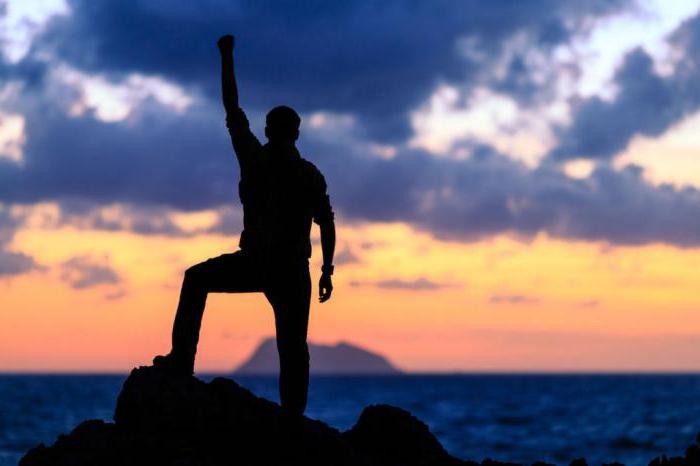 ВОЛЯ
Воля — одно из наиболее сложных понятий в психологии. Воля рассматривается и как самостоятельный психический процесс, и как аспект других важнейших психических явлений, и как уникальная способность личности произвольно контролировать свое поведение.
Волевое действие — это сознательное, целенаправленное действие, посредством которого человек осуществляет поставленную перед ним цель, подчиняя свои импульсы сознательному контролю и изменяя окружающую действительность в соответствии со своим замыслом.
Воля — это сознательное преодоление человеком трудностей на пути к поставленной цели. Сталкиваясь с препятствиями, человек либо отказывается от действия в выбранном направлении, либо увеличивает усилия. чтобы преодолеть возникшие трудности.
Функции воли:
Побудительная -
обеспечивает начало того или иного действия в целях преодоления возникающих препятствий;
Стабилизирующая -
связана с волевыми усилиями по поддержанию активности на должном уровне при возникновении внешних и внутренних помех;
Тормозная -
состоит в том, чтобы сдерживать другие, зачастую сильные желания, не согласующиеся с главными целями деятельности.
Волевой акт
В структуре волевого акта выделяются следующие основные составляющие:
побуждение к совершению волевого действия, вызываемое той или иной потребностью. Причем степень осознания этой потребности может быть разной: от смутно осознаваемого влечения и до четко осознанной цели;
наличие одного или нескольких мотивов и установление очередности их выполнения;
«борьба мотивов» в процессе выбора того или иного из противоречивых побуждений;
принятие решения в процессе выбора того или иного варианта поведения. На данном этапе может возникнуть или чувство облегчения, или состояние беспокойства, связанное с неуверенностью в правильности принятого решения;
реализация принятого решения, осуществление того или иного варианта действий.
В волевых действиях ярко проявляется личность человека, ее главные черты.
Воля проявляется в таких свойствах личности, как:
целеустремленность;
самостоятельность;
решительность;
настойчивость;
выдержка;
самообладание
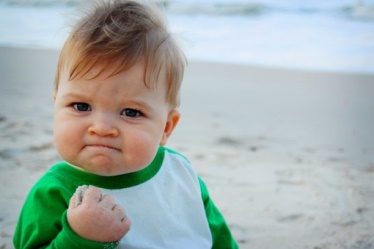 Выдержка и самообладание есть умение владеть собой, своими действиями и внешним проявлением эмоций, постоянно их контролировать, даже при неудачах и больших неудачах.
Самостоятельность проявляется в умении совершать действия и принимать решения на основе внутренней мотивации и своих знаний, умения и навыков. Несамостоятельный человек ориентирован на подчинение другому, на перекладывание ответственности на него за совершаемые действия.
Решительность выражается в умении своевременно и без колебаний принимать обдуманное решение и претворять его в жизнь. Действия решительного человека характеризуются продуманностью и быстротой, смелостью, уверенностью в своих поступках.
Выдержка и самообладание есть умение владеть собой, своими действиями и внешним проявлением эмоций, постоянно их контролировать, даже при неудачах и больших неудачах.
Настойчивость выражается в умении добиваться поставленной цели, преодолевая трудности на пути к ее достижению. Настойчивый человек не отступает от принятого решения, а при неудачах действует с удвоенной энергией.
Дисциплинированность означает осознанное подчинение своего поведения определенным нормам и требованиям.
Мужество и смелость проявляются в готовности и умении бороться, преодолевать трудности и опасности на пути к достижению цели, в готовности отстаивать свою жизненную позицию.
Формирование перечисленных волевых свойств личности определяется главным образом целенаправленным воспитанием воли, что должно быть неотделимо от воспитания чувств.
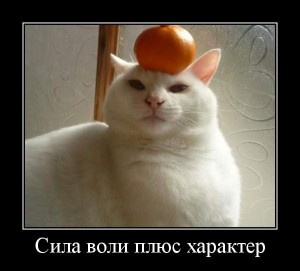 Интенсивность волевого усилия зависит от следующих качеств (факторов):
мировоззрение личности;
моральная устойчивость личности;
степень общественной значимости поставленных целей;
установки по отношению к деятельности;
уровень самоуправления и самоорганизации личности.
Способы активизации воли:
Переоценка значимости мотива.
Привлечение дополнительных мотивов.
Предвидение и переживание последующих событий/действий.
Актуализация мотива (через воображение ситуации).
Через мотивационно-смысловую сферу.
Стойкое мировоззрение и убеждения.
«Научиться хотеть того или иного — не это важно. Главное — научиться действительно выполнять то, что намечено, и не отвлекаться всякими случайными впечатлениями».
СПАСИБО ЗА ВНИМАНИЕ!!!